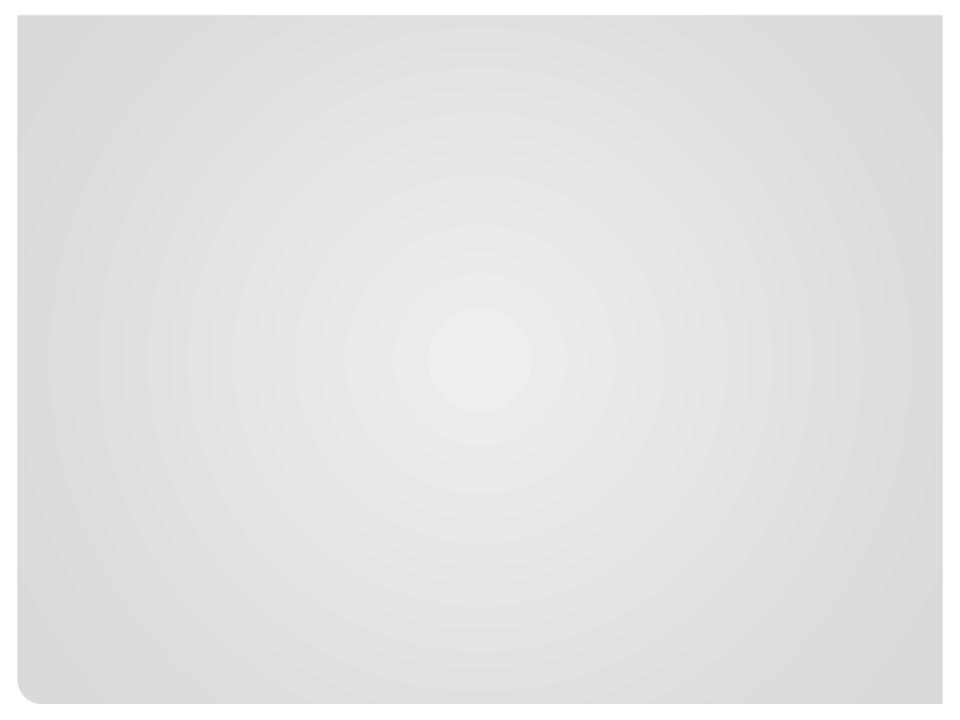 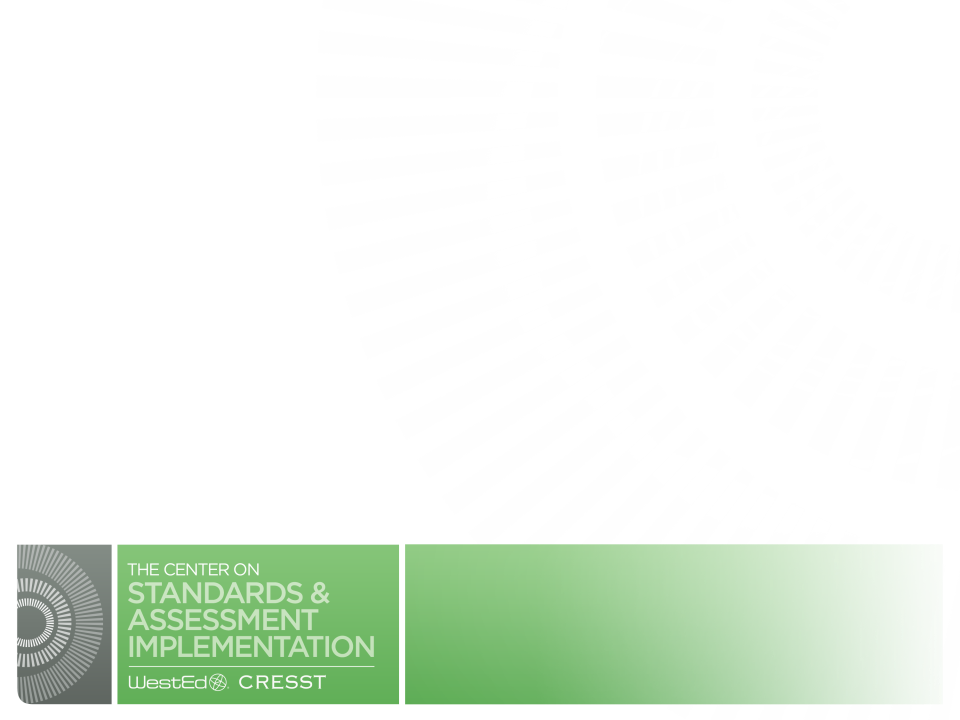 Engineer Your Own Multi-Dimensional Science Assessments
Matt Silberglitt, WestEd
[Speaker Notes: Big ideas to focus on:
• Students need opportunities to engage with and make sense of phenomena
• Tasks can help students by breaking it up into steps with appropriate scaffolding
• Tasks can also elicit evidence of student understanding if …
	- They are based on the standards
	- You can interpret what students do with respect to the standards]
Agenda
Vision and purpose
Task sets and phenomena
Try it yourself
Peer review
Wrap up and next steps
Survey
What’s a task set?
A set of questions that assess application of knowledge
Aligned to a bundle of PEs
Anchored by a phenomenon
Interwoven stimulus and items
Narrative arc
Ends with a culminating item
[Speaker Notes: The stimulus introduces and presents different aspects of the phenomenon and/or different ways to investigate the phenomenon; the items provide opportunities for students to make sense of the phenomenon. 
The culminating item at the end is an opportunity to pull it all together. 
Focus on learning AND assessment.
Additional reading:
https://www.louisianabelieves.com/docs/default-source/assessment-guidance/leap-2025-science-field-test-overview.pdf?sfvrsn=28
https://www.louisianabelieves.com/docs/default-source/assessment-guidance/leap-2025-field-test-guide-for-grade-8-science.pdf?sfvrsn=11]
Item Types
Selected response (SR)
Technology enhanced (TEI)
Two-part items 
Two-part dependent (TPD)
Two-part independent (TPI)
Constructed response (CR)
Extended response (ER)
[Speaker Notes: Selected response (SR) 1-point
Technology enhanced (TE) 1- or 2-points
Two-part items (TPD and TPI) 2 points
Constructed response (CR) 2 points
Extended response (ER) 6 or 9 points, depending on grade]
How can I write task sets that help students make sense of phenomena?
Discuss:

What is a phenomenon?
How do you use phenomena in your instruction?
How can you use phenomena in classroom assessments?

Phenomena don’t need to be phenomenal!
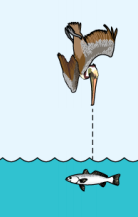 [Speaker Notes: Engage participants in understanding what we mean by phenomenon and how they are used.
Definition of phenomena:
Phenomena are observable events that occur in the universe and that we can use our science knowledge to explain or predict. 
Difference between science ideas and phenomena
Science Ideas (not a phenomenon): Planets revolve around stars; Evolution of species; The Universal Gas Law  
Sample Phenomena: Mercury’s orbit travels across the sun in 2012, 2016, and 2019; Populations of some moths avoid city lights; Water on Mount Everest does not boil at 100° Celsius
Almost anything can be a phenomenon
Brainstorm a few phenomena on flip chart, the concepts that can be applied to make sense of these. 
Direct participants to look at FT guide examples.
Additional information to support the image (description of the phenomenon):
Brown pelicans are large seabirds that live along the coast of the Gulf of Mexico. Brown pelicans are often seen gliding in groups above the ocean surface, or flying up and “plunge-diving” into the water below. During a plunge-dive, pelicans fly as high as 60 feet (18.3 meters) into the air, tuck in their wings, and then dive, beak first, into the ocean. The force of the impact stuns fish in the water. The pelican picks up the stunned fish with its large bill, tilts its bill to drain the seawater, and then swallows the fish. Figure 1 shows two brown pelicans plunge-diving from different starting heights.]
Test Development 101
Alignment and content
Language
Structure
Bias and sensitivity

Use the checklist to review a task set at your table.
[Speaker Notes: Instructions to participants:
Find the Assessment Guide for your grade
Walk through the handout using sample items from a task set as examples
As you go through each item in the set - talk about elements of good items and apply the checklist.
Answer the ER and score themselves according to the scoring materials. Encourage participants to talk at their table about anything they found surprising. Gather some of these from the room and collect on chart paper.]
Steps for Developing a Task Set
Phenomenon
PE bundle
Stimulus
Items
Multiple choice (4 options; 1 correct)
Multiple select (5–7 options; 2 or 3 correct)
Two-part dependent or independent
Constructed or extended response
Other innovative types
Now try it yourself!
[Speaker Notes: Instructions to participants:
In the task from the Assessment Guide for your grade
Use the phenomenon and bundle provided
Write a new set of items; adjust the stimulus as needed to fit your items
Chart paper in the room]
Peer Review
Review the PEs, stimulus, and items
Ask questions
Clarify alignment
Focus on evidence
Check for support of the shifts
Apply content knowledge and skills
Investigate, evaluate, and reason scientifically
Connect ideas across disciplines
Check on best practices for item writing
Grade-appropriate, accurate content
Clear expectations for students
Items that are aligned and make use of the stimulus
Items that are free from bias and sensitivity concerns
[Speaker Notes: Instructions to participants:
Share your items at your table
Use stickies to add comments]
Wrap Up and Next Steps
Reflect:
What do you need to know to write good task sets?
What do students need in order to be successful in responding to task sets?
What can you do to support students’ success?
Next steps:
How can you share what you learned today in your own context?
[Speaker Notes: Possible responses to discussion questions:
To write good task sets, you need a solid understanding of the standards,  how tasks can elicit evidence of student understanding, and how to interpret evidence from student responses.
Students need opportunities to engage with and make sense of phenomena.
To support students’ success, you can scaffold tasks, breaking them into steps.
Supervisors can use this deck to provide PD to your teachers.
Teachers can share in PLCs the ways to write a test set, try them in classrooms, and reflect on what worked and didn’t]
Thank you!
For more information please contact:
Presenter Matt Silberglitt
msilber@wested.org
www.csai-online.org
This document is produced by the The Center on Standards and Assessment Implementation (CSAI). CSAI, a collaboration between WestEd and CRESST, provides state education agencies (SEAs) and Regional Comprehensive Centers (RCCs) with research support, technical assistance, tools, and other resources to help inform decisions about standards, assessment, and accountability. Visit www.csai-online.org for more information.

This document was produced under prime award #S283B050022A between the U.S. Department of Education and WestEd. The findings and opinions expressed herein are those of the author(s) and do not reflect the positions or policies of the U.S. Department of Education.